Note that a lot of companies that supply reagents provide images and material that explains how the reagents work:
Chapter 7B
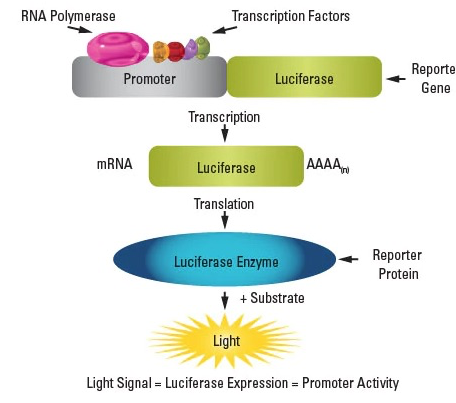 Reporter plasmids

Transcriptional fusions and translational fusions
https://www.thermofisher.com/ca/en/home/life-science/protein-biology/protein-biology-learning-center/protein-biology-resource-library/pierce-protein-methods/luciferase-reporters.html
1
Reporter Plasmids Used for studying the expression instructions provided by regulatory regions of genes (promoter, enhancers, silencers)

These plasmids contain a reporter gene (for example, GFP) that offers a read-out of the activity of the regulatory region

Can confirm expression pattern from in situ and DEFINE the exact regulatory sequences responsible for the pattern
2
Genes are modular
5’ regulatory region                   protein-encoding region	    3’ terminator
novel combinations can be generated and tested in transgenic organisms

protein-encoding region can be replaced by reporter gene, generating a
    product that is easy to detect
 visualize the expression conferred by the regulatory region
3
Promoter-marker gene construct to evaluate the expression provided by this regulatory region
5’ regulatory region                                marker gene	    3’ terminator
gene of interest
MCS
origin of replication
antibiotic resistance gene
NOTE sequence to be tested can be inserted by ligation, recombination, SLIC etc
4
How do we get all the relevant enhancer/promoter regions?

Fragments of 1-5 kilobases immediately upstream of the start codon tends to contain most/all the cis-regulatory information in model organisms with small genomes
such as C. elegans and A. thaliana. 

It is wise to compare in situ RNA hybridization results with results from promoter-marker gene fusions for agreement
5
Marker/ reporter genes 
 encode easily assayed proteins 

 used to detect localized expression of genes 

 If we make a construct like this we must be able to genetically transform the organism of interest
6
It is essential that promoter-marker gene construct is present in ALL cells 
 of organism to obtain correct information about expression
Achieved by either of,

1. antibiotic selection for single
transformed cells, followed by regeneration
of complete organism (plants)

2. transformation of gametes, followed
by formation of complete organism (plant and 
animal).


3. Generation of chimeric organism, carrying
untransformed cells, but also some transformed
germ-line cells. Offspring, resulting from single
gametes, are screened for transformants 
(not chimeric). Animal only.
Leaf primordia in which 
ALL cells harbour construct,
BUT only some cells
have the transcription factors
that activate expression of
marker gene.
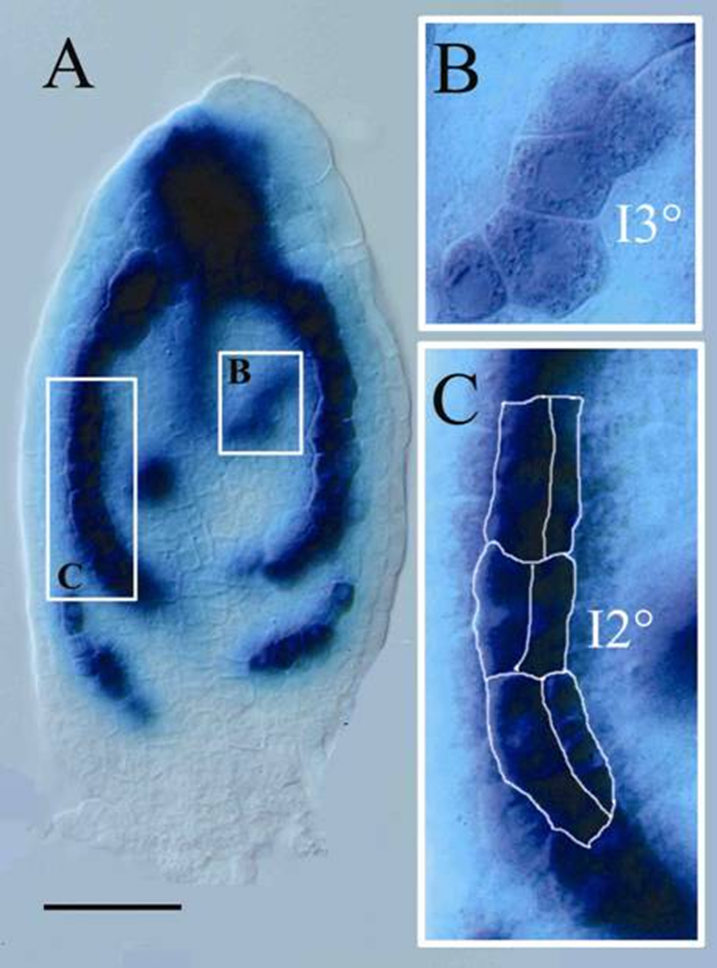 7
Common reporter/marker genes for study of gene expression in transgenic organisms
Gene 	Gene product 		Assay		      kills?	use
lacZ	b-galactosidase		histochemical test	         yes	animal

GUS      b-glucuronidase		histochemical test	         yes	plant

GFP 	Green Fluorescent Protein fluorescence	          no    animal/plant

GFP variants			fluorescence	         no    animal/plant
What is the benefit of using reporters that don’t require fixing and staining of tissues?
8
-glucuronidase
X-Gluc
Blue precipitate that does not 
diffuse out of cells
5-bromo-4-chloro-3-indolyl
--D-glucuronic acid
GUS (uidA) gene
encoding a b-glucuronidase enzyme
Histochemical assay (assay in tissue)
9
-galactosidase
X-gal
Blue precipitate that does not 
diffuse out of cells
5-bromo-4-chloro-3-indolyl
--D-galactopyranoside
Lac Z  gene
Encodes a b-galactosidase enzyme
Histochemical assay (assay in tissue)
10
GFP (green fluorescent protein)-encoding gene from
the jellyfish Aequorea victoria
Fluoresces green light on irradiation with blue light
observed by fluorescence microscopy
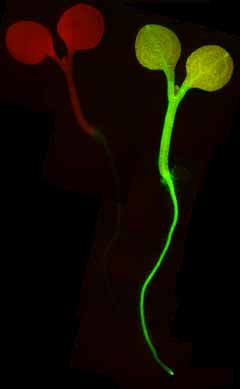 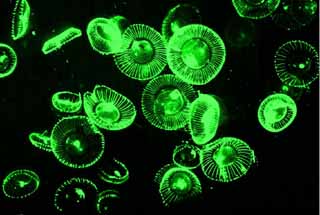 A. thaliana wild type (left)
35S-gfp transformed (right)
jellyfish Aequorea victoria
11
Green Fluorescent  Protein (GFP)
Many spectral variants have been produced by mutagenesis:
Yellow (YFP)
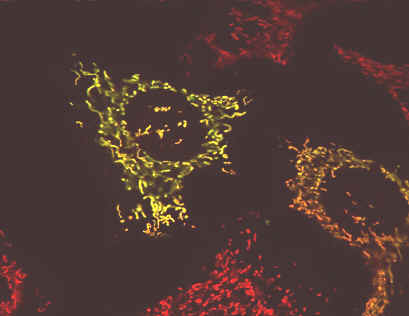 Excitation		Emission
Green (GFP)


Yellow (YFP)


Cyan (CFP)


Red (RFP)
red (RFP)
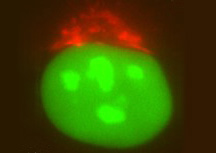 12
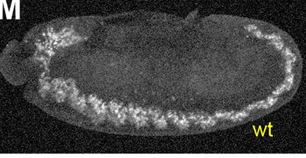 1-5000
ORF
T
Constructs:
GFP
GFP
GFP
GFP
GFP
T
T
T
T
T
Nucleotides 1-5000 upstream
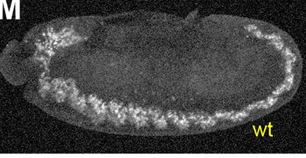 Nucleotides 2000-5000 upstream
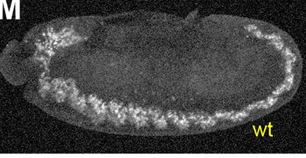 Nucleotides 1-3000 upstream
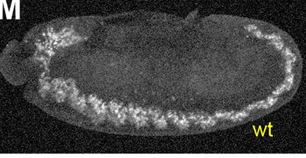 Nucleotides 1-2000
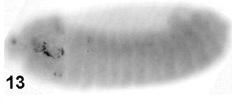 Nucleotides 3000 - 5000
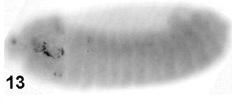 13
Write down the part of the upstream sequence responsible for the expression pattern
Transcriptional versus translational fusion to marker gene
Transcriptional marker gene fusion: 
A promoter fragment is fused directly to the marker gene, which is what will be transcribed (A). 

Translational marker gene fusion: 
A promoter fragment and the whole or part of the genes open-reading-frame (protein-encoding region) is fused with
the marker gene open-reading-frame
so that a continuous  translational fusion of protein is produced (B).
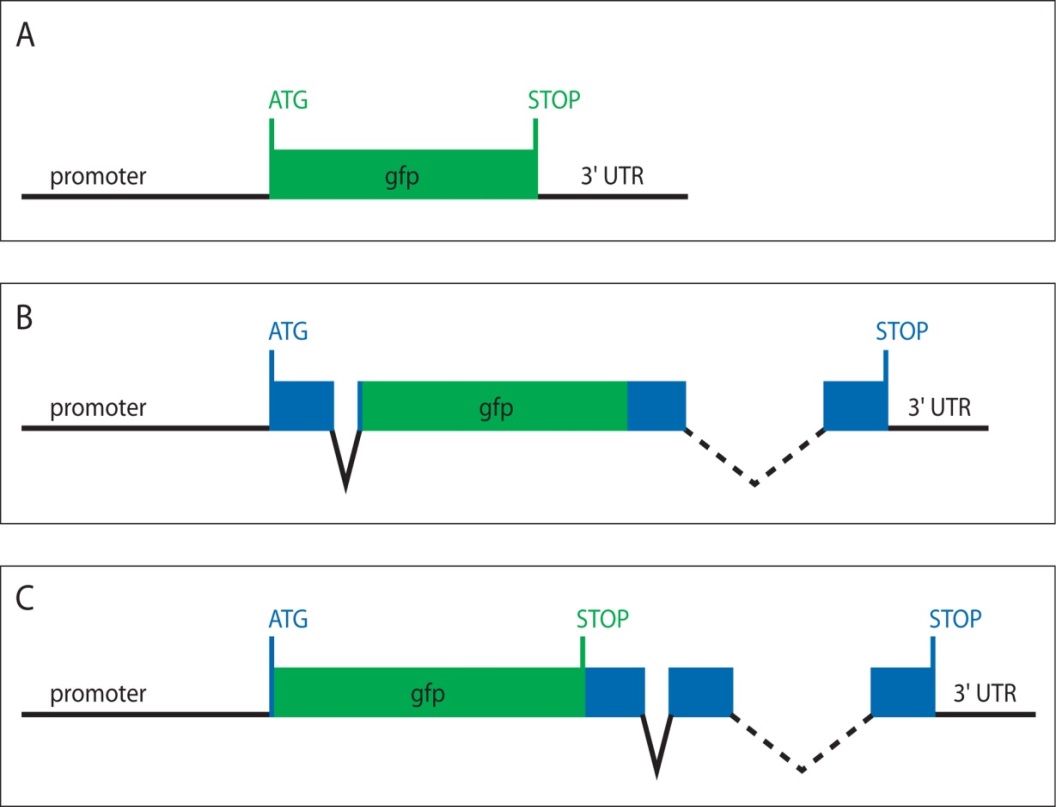 http://www.wormbook.org/chapters/www_reportergenefusions/reportergenefusions.html
14
Translational fusion can be in the middle or 3’ end of the gene as well as the 5’ end (previous slide)
fusion in frame with gene of interest:
stop codon is removed, and the ORF 
continues into the reporter gene such that a
fusion protein will be made.
ORF will stop at stop codon in reporter gene.
3’
PROMOTER
exon 1
intron
exon 2
REPORTER GENE
We must pay attention to the reading frame of reporter gene and gene of interest. If they are different, one or both proteins won’t be made correctly
What additional information can we get about the gene function if we make a translational fusion? We are essentially labeling the protein.
15
Transcriptional fusions are easier to make and tend to provide most of the relevant 
info on which cells express the gene of interest based on 5’ regulatory elements.

Translational fusions are harder to make, but provide ALL cis elements AND
can also show in which subcellular localization the protein of interest localizes.
16
How can we be sure a fusion protein localizes correctly?
It is possible that the GFP amino acids prevent proper folding and/or localization of the tagged protein
Possible approaches: 
1. make several constructs with the label in different positions of the protein- if all go to the same location in the cell, can be somewhat more confident that this is the correct location
2. If we have a genetic mutation that has a detectable phenotype, incorporate your fusion construct into the genome of individuals without a functional gene. If the phenotype returns to normal then the tagged protein is moving to the correct location and performing its normal function
17
Vectors with all three possible open reading frames for construction of vectors that result in fusion proteins:
part or whole ORF
of gene of interest
promoter
GFP
vector 1
MCS
vector 2
GFP
MCS + N
vector 3
GFP
MCS + NN
18
The next slide shows a beautiful example of GUS staining and a transcriptional fusion. It shows gene expression in the vascular tissue of the developing plant
19
promoter
homedomain
homeobox
GUS enzyme
GUS gene
Example from the
Mattsson lab:
A fusion between a fragment 
of the Arabidopsis AtHB-20 
gene encoding a homeodomain 
leucine zipper protein and the 
gene encoding the GUS 
enzyme revealed vascular expression
in various organs.

The construct included the presumed 
promoter, and part of the AtHB-20
ORF arranged so that the ORFs of AtHB-20
and GUS are continuous, generating 
a fusion protein.
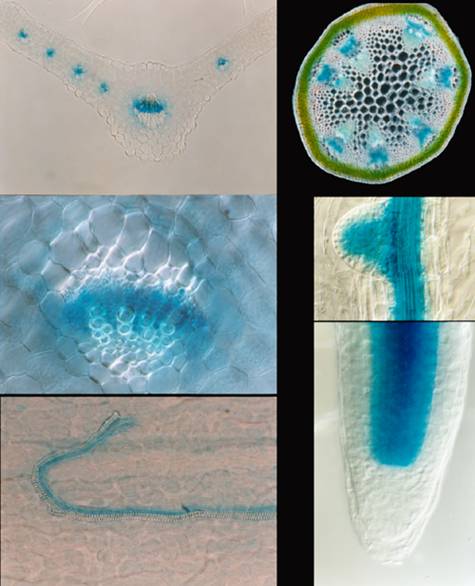 gene construct



fusion protein
20
Mattsson et al., Plant Physiol. 2003  131:1327-39.
[Speaker Notes: I have identified En1 insertion alleles in two of these genes 

Athb20, 
No phenotype possibly due to redundant gene function, known for other members of this gene family. I’m working on making double mutants related genes to uncover function, 
I’ve done translational fusion with marker gene, aerial organs expressed in 
Provascular cells, referred to as xylary procambium]
The final slide shows a GFP fusion in a gene that is responsible for transport of auxin, a plant hormone, from one cell to another. The protein localizes to the membrane just at one end of the cell because the hormone is transported in one direction only. A really beautiful example of the sort of info you can get from a translational fusion
21
Insertion of marker gene into genomic clone allows production of fusion protein
with intact 5’, internal, and 3’ cis regulatory sequences.
Also allows functional protein to be produced
(c)
(d)
(e)
(a)
(b)
GFP gene
exon   intron       exon   intron          exon             intron        exon
(f)
In this case the GFP gene has been 
inserted into an exon of the PIN1 gene

 functional (PIN1 protein) 

translational fusion

 allow subcellular localization of
   PIN1 protein via GFP
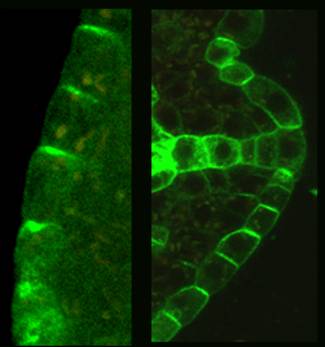 (h)
(i)
(g)
(m)
(l)
(k)
(j)
Wenzel et al., Plant Journal 2007 49: 387-